موقف الإمام والمأمومين
موقف الإمام و المأمومين
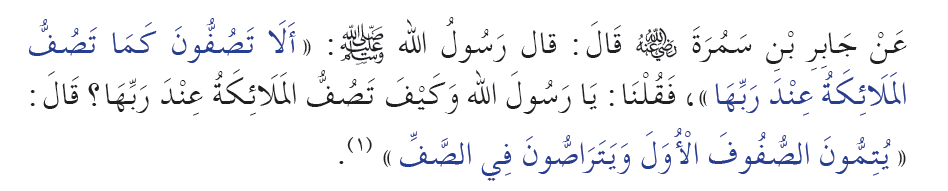 الوحدة
4
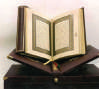 الدرس الثاني
موقف الإمام و المأمومين
* موقفُ المأمومِ الواحد
الوحدة
4
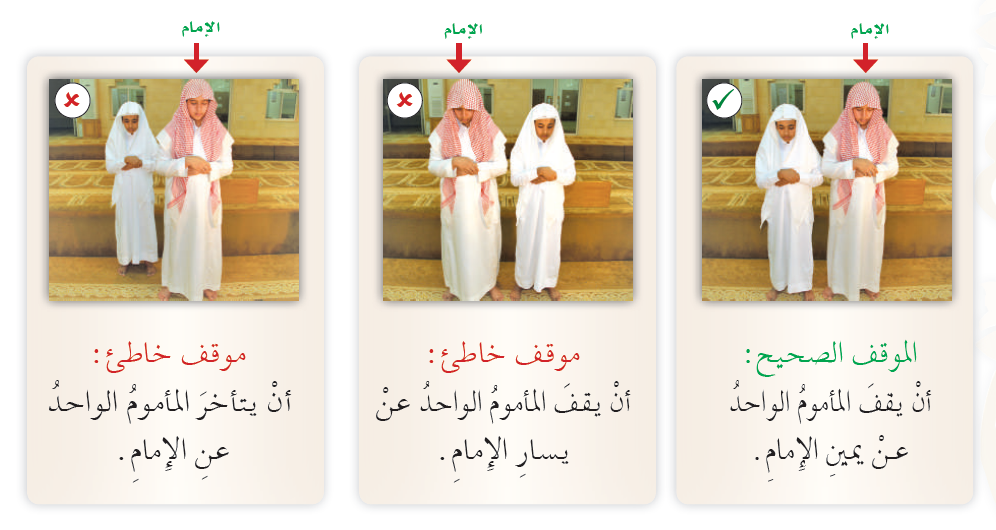 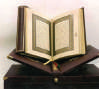 الدرس الثاني
موقف الإمام و المأمومين
موقفُ المأمومينَ
عنْ جابرِ بنِ عبدِاللهِ رضي الله عنهما: أنهُ كانَ يصلي على يمينِ النبيِّ صلى الله عليه و سلم ، ثمَّ جاءَ جَبَّارُ بْنُ صَخْرٍ فوقفَ عنْ يسارِ النبيِّ ، قالَ جابرٌ: فَأَخَذَ رَسُولُ اللهِ صلى الله عليه و سلم بِيَدَيْنَا جَمِيعاً فَدَفَعَنَا حَتَّى أَقَامَنَا خَلْفَهُ .
الوحدة
4
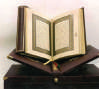 الدرس الثاني
موقف الإمام و المأمومين
نشاط 1
بالنظرِ لهذا الحديثِ، أُحدِّدُ الوضعَ الصحيحَ للمصلينَ في الصورِ الآتية:
الوحدة
4
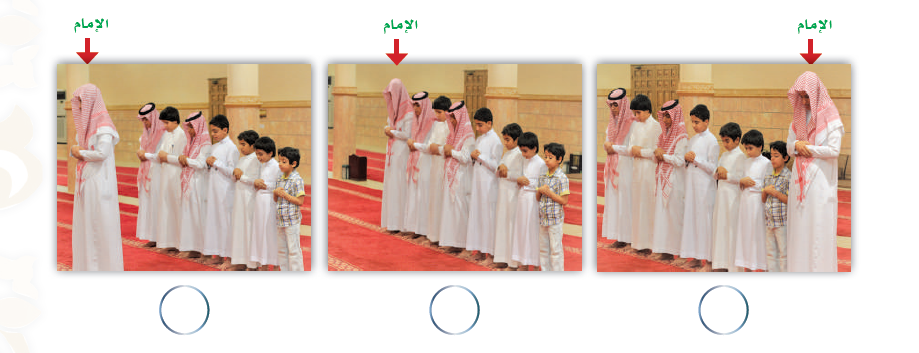 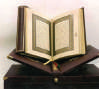 الوضع الصحيح
الدرس الثاني
موقف الإمام و المأمومين
شروطُ صحةِ اقتداءِ المأمومِ بالإمامِ :
إذا كانَ داخلَ المسجدِ يصحُّ اقتداؤهُ بالإمامِ بشرطِ سماعِ التكبيرِ
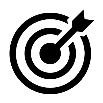 1
أولاً :
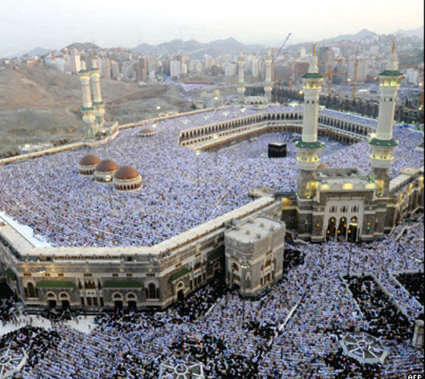 الوحدة
4
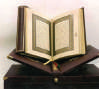 الدرس الثاني
موقف الإمام و المأمومين
ثانياً :
اقتداء المأمومينَ بالإمامِ في سطحِ
المسجدِ أو في أَسْفَلِهِ إذا سمِعوا صوتَه
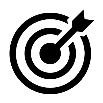 1
إذا كانَ خارجَ المسجدِ يصحُّ اقتداؤهُ بشرطين :
الوحدة
4
الاقتداء بالإمامِ مِن خارجِ المسجدِ إذا اتَّصلتِ الصفوف، أو رأى المأمومونَ بعضَ الصفوفِ وإن لم تتَّصل
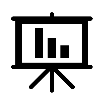 2
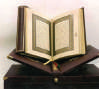 الدرس الثاني
موقف الإمام و المأمومين
موقفُ المأمومينَ
إذا صلَّتْ جماعةٌ من النساءِ مع الرجالِ فإنهنَّ يُصَلِّينَ خلفَهم، ويتأخرْنَ عنهم،
وإذا صلَّتِ امرأةٌ بمجموعةٍ مِن النساءِ فإنها تكونُ وسْطَهُنَّ في الصف.
الوحدة
4
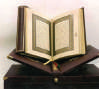 الدرس الثاني
موقف الإمام و المأمومين
انتهى الدرس